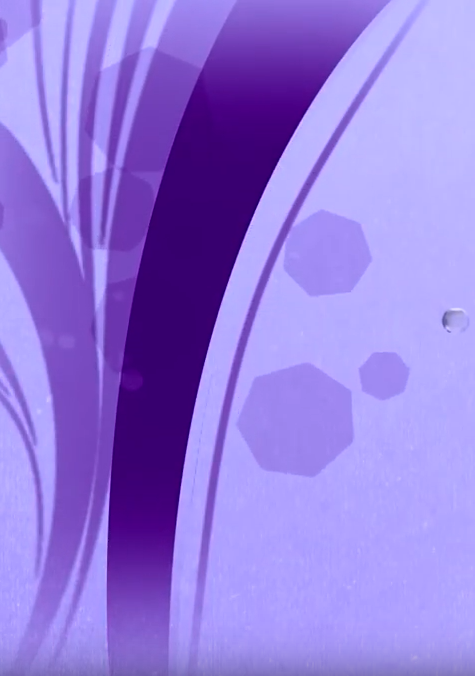 1
Camp Meeting Guadeloupe
Civil War
15 of 15
Tess Lambert
April 2019
We have been merging a couple of different concepts. Everything we are doing is based on parables and ‘Compare and Contrast’, it’s the foundation of what we are teaching now. And one of those is to compare the King of the North (‘KoN’) and the King of the South (‘KoS’), and we understand this concept of ‘deadly wound’ and ‘death.’ The second concept is comparing ‘Modern Babylon’ and ‘Modern Israel.’ When we understand ‘Modern Babylon’ and ‘Modern Israel’ and we ‘Compare and Contrast’ them, we can take all of our ‘Increase of Knowledge’ (‘IoK’) of ‘Modern Israel,’ and what we've learned to see is that that experience is being counterfeited about 100 years later as close to the year as possible. In our history it’s beautiful, everything fits into place; the ‘Counterfeit’ does not have the same symmetry in many different ways, but we can still see the attempt to counterfeit.
2
1
2
KoN
Babylon
KoS
Israel
deadly wound 
death
Captivity
die in captivity
1799
We don't ever expect to see all the same symmetry in the ‘Counterfeit,’ but you can still see it as Satan attempts to counterfeit what God does with His Church, with his own. Both of them have a first ‘Alpha’ history and for both of them it's 46 years. Both of them have a change of leadership which begins at the ‘Time of the End’ (‘ToE’), a three-step prophetic testing message, a history of the First and Second Angel, and First and Second World War, and both do a work in restoration in different ways because these kingdoms still have different goals. Their message is half right and half wrong and there’s a crucial mistake made in the ‘Alpha’ history that leads to a disappointment. We have said at the very start of our classes, if the ‘Alpha’ history had been successful you wouldn't need an ‘Omega.’

Then we saw the attempt to counterfeit 1850 in 1950, and 1863 in 1962. In 1863 organization is good but they forget their prophetic message and are scattered.
Modern Israel
Failure
Failure
What comes in between
1260
Oct. 22,
1844
Millerite
1798
1818
1850
1863
1886
1888
α
Miller
The Law in the Book of 
Galatians
Wag
Butler
1/2 R
1/2 W
disp.
1850
chart
126
1989
1/2 R
1/2 W
144,000
Ω
Failure
What comes in between
Modern Babylon
Failure
1899
1917
1945
1950
1962
1987
1989
1/2 R
1/2 W
Jubilee year
Mary’s 
assumption
Malachi Martin
Jesuits
John Paul II
Pacelli
disp.
Lucia
fear
KoS
judgment
1/2 R
1/2 W
3
When we come into the history of the 1886 message, there is conflict over the Book of Galatians, and now we see the leadership uphold the traditional view. In 1989 we see the work of Pope John Paul II upholding tradition against a newcomer, the Jesuits, who is seen as somewhat radical and threatening the established view. Both of these men in 1888, Waggoner and Butler, have points that are correct and points that are not. The Jesuits and Pope John Paul II repeat this history in 1989. Pope John Paul II succeeded to defeat the ‘KoS,’ but he held to the Old Catholic doctrines and that meant there was never a Catholic revival in Eastern Europe the way he had planned.

In 1950 it is Pope Pius XII and it's a Catholic jubilee year. And in 1850 the Millerites create the 1850 chart, and they are trying to revive their prophetic message.
Modern Israel
Failure
Failure
What comes in between
1260
Oct. 22,
1844
Millerite
1798
1818
1850
1863
1886
1888
α
Miller
The Law in the Book of 
Galatians
Wag
Butler
1/2 R
1/2 W
disp.
1850
chart
126
1989
1/2 R
1/2 W
144,000
Ω
Failure
What comes in between
Modern Babylon
Failure
1899
1917
1945
1950
1962
1987
1989
1/2 R
1/2 W
Jubilee year
Mary’s 
assumption
Malachi Martin
Jesuits
John Paul II
Pacelli
disp.
Lucia
fear
KoS
judgment
1/2 R
1/2 W
4
Modern Israel
Failure
Failure
What comes in between
1260
Oct. 22,
1844
Millerite
1798
1818
1850
1863
1886
1888
From 1945 to 1950, you find 1950 described in the book Hitler’s Pope, it gives all the nice details for 1950. They have had five years of watching the Iron Curtain fall, just barely managed to prevent Italy from becoming communist, and in 1950 Pope Pius XII makes a second attempt to revive their messages from 1917.
α
Miller
The Law in the Book of 
Galatians
Wag
Butler
1/2 R
1/2 W
disp.
1850
chart
126
1989
1/2 R
1/2 W
144,000
Ω
Failure
What comes in between
Modern Babylon
Failure
1899
1917
1945
1950
1962
1987
1989
1/2 R
1/2 W
Jubilee year
Mary’s 
assumption
Malachi Martin
Jesuits
John Paul II
Pacelli
disp.
Lucia
fear
KoS
judgment
1/2 R
1/2 W
5
Also in 1950, for the first time in history he uses his papal infallibility and makes the doctrine of the Assumption; it was never part of Catholic doctrine before this. What he does in this year is try to revive the messages of Fatima and Mary. It begins in 1950 but it was meant to be a rallying cry against communism. And in 1954 he dedicates that entire year to Mary and Fatima, there’s tens of thousands of people going on pilgrimages to Fatima. It really begins in 1950 with this Jubilee; he's just trying to revive the messages of Fatima.
Modern Israel
Failure
Failure
What comes in between
1260
Oct. 22,
1844
Millerite
1798
1818
1850
1863
1886
1888
α
Miller
The Law in the Book of 
Galatians
Wag
Butler
1/2 R
1/2 W
disp.
1850
chart
126
1989
1/2 R
1/2 W
144,000
Ω
Failure
What comes in between
Modern Babylon
Failure
1899
1917
1945
1950
1962
1987
1989
1/2 R
1/2 W
Jubilee year
Mary’s 
assumption
Malachi Martin
Jesuits
John Paul II
Pacelli
disp.
Lucia
fear
KoS
judgment
1/2 R
1/2 W
Ω
Success
126
1989
1850
chart
Success
Panium
KoN  þ
Jesuit þ
Pope Francis
John Cornwell the author of Hitler’s Pope, speaks of Fatima, and the page where he addresses Fatima is found on page 273 where he addresses 1917 and the messages of Fatima and their impact on Pacelli, Pope Pius XII. That’s not a coincidence.

So you have an ‘Alpha’ of ‘Modern Israel’ and ‘Modern Babylon’ and an ‘Omega’ of ‘Modern Israel’ and ‘Modern Babylon’ and in between them there is this history. For the ‘Modern Israel’ it is 1886-1888 and for ‘Modern Babylon’ it is 1987-1989.
7
Modern Israel
Failure
Failure
What comes in between
1260
Oct. 22,
1844
Millerite
1798
1818
1850
1863
1886
1888
α
Miller
The Law in the Book of 
Galatians
Wag
Butler
1/2 R
1/2 W
disp.
126
1989
1/2 R
1/2 W
144,000
Ω
Failure
What comes in between
Modern Babylon
Failure
1899
1917
1945
1950
1962
1987
1989
1/2 R
1/2 W
Jubilee year
Mary’s 
assumption
Malachi Martin
Jesuits
John Paul II
Pacelli
disp.
Lucia
fear
KoS
judgment
1/2 R
1/2 W
It’s worth some thought, we talk about the history of Moses an ‘Alpha,’ and the history of Christ an ‘Omega.’ And in between the Millerite captivity, where they are meant to come out and restore a temple, and the captivity leading to the 144,000 (144K) (it’s different than what they expected), when they were meant to come out and restore a temple, you have the history of Babylon. First they are in captivity to Egypt, then in captivity to Babylon, and then in captivity to Rome.
Moses
Rome
V
Egypt
Babylon
α
Failure
Failure
Ω
Success
144,000
Millerite
1888
α
Failure
Failure
Ω
Success
The history of Moses in captivity to Egypt was ‘Failure’ and the history of the captivity in Babylon was ‘Failure.’ All it gave rise to was the Pharisees. But when you come to the history of Christ, despite it looking different to what they expected, it was complete and total success.
8
Ω
Success
126
1989
1850
chart
Success
Panium
KoN  þ
Jesuit þ
Pope Francis
The reason why we went into this subject is because it is being taught that we are repeating Millerite history, and therefore we can take 1844, 1886-1888, and bring them to the messages of the “Midnight Cry” (‘MC’), particularly the prediction of it in 2012. But, those messages in 2012 and then 2014 and that methodology are the absolute foundation of the ‘MC’ message; and to shape that foundation, to say it’s half right and half wrong, we need to have very strong logic. It breaks the rules of parable teaching to take the ‘Failure’ of 1844, the ‘Failure’ of 1888, and expect ‘Failure’ on our line. We have two witnesses, the ‘Counterfeit’ and the ‘Reform line’ of Christ, to tell us there is no mistake in those messages.
9
Modern Israel
Failure
Failure
What comes in between
1260
Oct. 22,
1844
Millerite
1798
1818
1850
1863
1886
1888
α
Miller
The Law in the Book of 
Galatians
Wag
Butler
1/2 R
1/2 W
disp.
126
1989
1/2 R
1/2 W
144,000
Ω
Failure
What comes in between
Modern Babylon
Failure
1899
1917
1945
1950
1962
1987
1989
1/2 R
1/2 W
Jubilee year
Mary’s 
assumption
Malachi Martin
Jesuits
John Paul II
Pacelli
disp.
Lucia
fear
KoS
judgment
1/2 R
1/2 W
We went into the history of Samuel Snow and July 21, 1844 predicting October 22, 1844. Then we considered the history that is primarily being seen as half right and half wrong, the history of 2012 where there’s a prediction for 2014. What is being said is that Snow is half right and half wrong, and Elder Parminder is half right and half wrong. The Second Advent was predicted, but it was the ‘Close of Probation’ (‘CoP’) that arrived, in a time period when they had the light unsealed to see that. In 2012 the Sunday Law (‘SL’) was predicted for 2014, and the Sunday Law did arrive, in a time when Ezra 7:9 and the light of fractals had not yet opened up.
If we were standing in the time period of July 21, 1844 to just before October 22, 1844 and said October 22, 1844 is our Second Advent, it would be incorrect. If we were standing in the time period between 2012 and 2014 and said 2014 is our ‘SL’ this would be correct. Therefore the two time periods cannot be equal because the ‘Alpha’ histories of ‘Modern Israel’ and ‘Modern Babylon’ are lines of ‘Failure,’ and the ‘Omega’ histories are lines of ‘Success.’
=
10
(2 Advent)
Oct. 22, 1844
July 21, 1844
Samuel Snow
1888 Waggoner
SL
2014
2012
Elder Parminder
Ω
Success
126
1989
1850
chart
Success
Panium
KoN  þ
Jesuit þ
Pope Francis
1945 does not equal ‘Panium’ if we are going to bring in the concept of ‘Failure.’ So you can see that in ‘Ancient Israel’ and in ‘Modern Israel’ and you can see it in the ‘Counterfeit.’ And that was the primary purpose of going through these studies.
11
Modern Israel
Failure
Failure
What comes in between
1260
Oct. 22,
1844
Millerite
1798
1818
1850
1863
1886
1888
α
Miller
The Law in the Book of 
Galatians
Wag
Butler
1/2 R
1/2 W
disp.
126
1989
1/2 R
1/2 W
144,000
Ω
Failure
What comes in between
Modern Babylon
Failure
1899
1917
1945
1950
1962
1987
1989
1/2 R
1/2 W
Jubilee year
Mary’s 
assumption
Malachi Martin
Jesuits
John Paul II
Pacelli
disp.
Lucia
fear
KoS
judgment
1/2 R
1/2 W
Ω
Success
126
2019
1989
1850
chart
Trump
Pope 
Francis
Success
Panium
2012
KoN  þ
Jesuit þ
Francis
Benedict
We have one other concept for consideration. There are differences with the ‘Counterfeit.’ Pacelli was raised up in 1899, and he's also the one doing the work in the history of 1945. It's different to see a change in leadership within the papal structure because they have this absolute hierarchy, so one man represents multiple people on our ‘Reform line.’ We have Miller and Snow for the ‘Alpha’ of ‘Modern Israel,’ but we just have Pacelli for the ‘Alpha’ of ‘Modern Babylon.’ We come to our time period, and we are saying it’s Pope Francis in the beginning all the way to the end of the ‘Omega’ of ‘Modern Babylon.’ We went into his name, he's going to defeat the ‘KoS,’ and he is a Jesuit.
12
Modern Israel
Failure
Failure
What comes in between
1260
Oct. 22,
1844
Millerite
1798
1818
1850
1863
1886
1888
α
Miller
The Law in the Book of 
Galatians
Wag
Butler
1/2 R
1/2 W
disp.
126
1989
1/2 R
1/2 W
144,000
Ω
Failure
What comes in between
Modern Babylon
Failure
1899
1917
1945
1950
1962
1987
1989
2019
1/2 R
1/2 W
Jubilee year
Mary’s 
assumption
Malachi Martin
Jesuits
John Paul II
Pacelli
disp.
Lucia
fear
KoS
judgment
1/2 R
1/2 W
Ω
Success
126
2019
1989
1850
chart
Trump
Pope 
Francis
Success
Panium
2012
KoN  þ
Jesuit þ
Francis
Benedict
Notice that we have an interesting dynamic. If we took 2019 as a snap shot on the ‘Omega’ of ‘Modern Israel’ and we bring it down to the ‘Omega’ of ‘Modern Babylon,’ something is happening within the papacy that has never happened before. Right here in 2019 you have Pope Francis; the process that led to his election began in 2012. We should also note, the process for Donald Trump’s election began in 2012; there are a lot of things that began in 2012. And in 2012 there are some ‘Internal’ things that happen within the Vatican that led to the nomination of Pope Francis. But when you take his history now, there is an interesting dynamic that has never existed before; you have Pope Francis who is alive at the same time as another pope, and that is Pope Benedict.
13
Modern Israel
Failure
Failure
What comes in between
1260
Oct. 22,
1844
Millerite
1798
1818
1850
1863
1886
1888
α
Miller
The Law in the Book of 
Galatians
Wag
Butler
1/2 R
1/2 W
disp.
126
1989
1/2 R
1/2 W
144,000
Ω
Failure
What comes in between
Modern Babylon
Failure
1899
1917
1945
1950
1962
1987
1989
2019
1/2 R
1/2 W
Jubilee year
Mary’s 
assumption
Malachi Martin
Jesuits
John Paul II
Pacelli
disp.
Lucia
fear
KoS
judgment
1/2 R
1/2 W
Ω
Success
126
2019
1989
1850
chart
Parminder
Jeff
Trump
Pope 
Francis
Success
Panium
2012
Francis
é
Benedict
(letter)
KoN  þ
Jesuit þ
You can mark Trump in 2016; you can mark different years. You can mark Francis in 2013. We’re not going to look at those histories, but there is a logic for those dates. Just to take 2019, you have Pope Francis and you have Pope Benedict who threw the mantle. Pope Benedict says, I’m stepping down, I have a successor, I recognize him, and I support him (paraphrase). Then Pope Benedict for the first time released a letter giving his view point of the controversies engulfing the Catholic Church. In this letter he said, I totally 100% support Pope Francis (paraphrase), and then he gave a message that completely undercut his position, which undermined what Pope Francis had been doing.
14
Modern Israel
Failure
Failure
What comes in between
1260
Oct. 22,
1844
Millerite
1798
1818
1850
1863
1886
1888
α
Miller
The Law in the Book of 
Galatians
Wag
Butler
1/2 R
1/2 W
disp.
126
1989
1/2 R
1/2 W
144,000
Ω
Failure
What comes in between
Modern Babylon
Failure
1899
1917
1945
1950
1962
1987
1989
2019
1/2 R
1/2 W
Jubilee year
Mary’s 
assumption
Malachi Martin
Jesuits
John Paul II
Pacelli
disp.
Lucia
fear
KoS
judgment
1/2 R
1/2 W
Ω
Success
126
2019
1989
1850
chart
Parminder
Jeff
Trump
Pope 
Francis
Success
Panium
2012
Francis
é
Benedict
(letter)
KoN  þ
Jesuit þ
You bring those waymarks into our time, our line; it began in 2012 and was recognized in 2019, the changing leadership in this movement. We won’t go into the reasons, but we have two leaders. Elder Jeff recognized what was happening, and he stated that publicly. Within the same couple of week’s period, something happened ‘Externally’ that you can ‘Compare and Contrast’ with the ‘Internal.’
15
Modern Israel
Failure
Failure
What comes in between
1260
Oct. 22,
1844
Millerite
1798
1818
1850
1863
1886
1888
α
Miller
The Law in the Book of 
Galatians
Wag
Butler
1/2 R
1/2 W
disp.
126
1989
1/2 R
1/2 W
144,000
Ω
Failure
What comes in between
Modern Babylon
Failure
1899
1917
1945
1950
1962
1987
1989
2019
1/2 R
1/2 W
Jubilee year
Mary’s 
assumption
Malachi Martin
Jesuits
John Paul II
Pacelli
disp.
Lucia
fear
KoS
judgment
1/2 R
1/2 W
Ω
Success
126
2019
1989
1850
chart
Parminder
Jeff
Trump
Pope 
Francis
Success
Panium
2012
Francis
é
Benedict
(letter)
KoN  þ
Jesuit þ
When Elder Jeff stood up and said, 2012 and 2014, the message in our time is half right and half wrong (paraphrase), he gave his full support to this message and we recognized that, but he also undermined it. And the problem is, though Elder Jeff can navigate different things, there are people in this movement who don't necessarily like to listen to new information and change their old ways of thinking. It is for them that we want to be clear; this message is not half right and half wrong, despite who says that. You need to understand what methodology you want to follow, and if it’s parable teaching you either accept it or you don't.
16
Modern Israel
Failure
Failure
What comes in between
1260
Oct. 22,
1844
Millerite
1798
1818
1850
1863
1886
1888
α
Miller
The Law in the Book of 
Galatians
Wag
Butler
1/2 R
1/2 W
disp.
126
1989
1/2 R
1/2 W
144,000
Ω
Failure
What comes in between
Modern Babylon
Failure
1899
1917
1945
1950
1962
1987
1989
2019
1/2 R
1/2 W
Jubilee year
Mary’s 
assumption
Malachi Martin
Jesuits
John Paul II
Pacelli
disp.
Lucia
fear
KoS
judgment
1/2 R
1/2 W
Ω
Success
126
2019
1989
1850
chart
Parminder
Jeff
Trump
Pope 
Francis
Success
Panium
2012
Francis
é
Benedict
(letter)
KoN  þ
Jesuit þ
We want to make note of the issue of 2021, ‘Panium,’ we’re not rejecting that year. We also spoke about the issue of repentance; our concept of repentance should be to go back to 2012-2019 and be a disciple of parable teaching, make sure we are not making mistakes.
17
Modern Israel
Failure
Failure
What comes in between
1260
Oct. 22,
1844
Millerite
1798
1818
1850
1863
1886
1888
α
Miller
The Law in the Book of 
Galatians
Wag
Butler
1/2 R
1/2 W
disp.
126
1989
1/2 R
1/2 W
144,000
Ω
Failure
What comes in between
Modern Babylon
Failure
1899
1917
1945
1950
1962
1987
1989
2019
1/2 R
1/2 W
Jubilee year
Mary’s 
assumption
Malachi Martin
Jesuits
John Paul II
Pacelli
disp.
Lucia
fear
KoS
judgment
1/2 R
1/2 W
Ω
Success
126
2019
1989
1850
chart
Parminder
Jeff
Trump
Pope 
Francis
Success
Panium
2012
Francis
é
Benedict
(letter)
KoN  þ
Jesuit þ
There was a previous comment made that 1945 is not equal to ‘Panium,’ which was not stated well; we will reword it. 1945 is ‘Panium’ when we line up these two histories. So when we did the history of Pyrrhus, 1945 is ‘Panium.’ What we’re pointing out is that 1945 is a disappointment and ‘Failure’ for the papacy because they chose the wrong beast, Germany.
18
Modern Israel
Failure
Failure
What comes in between
1260
Oct. 22,
1844
Millerite
1798
1818
1850
1863
1886
1888
α
Miller
The Law in the Book of 
Galatians
Wag
Butler
1/2 R
1/2 W
disp.
126
1989
1/2 R
1/2 W
144,000
Ω
Failure
What comes in between
Modern Babylon
Failure
1899
1917
1945
1950
1962
1987
1989
2019
1/2 R
1/2 W
Jubilee year
Mary’s 
assumption
Malachi Martin
Jesuits
John Paul II
Pacelli
disp.
Lucia
fear
KoS
judgment
1/2 R
1/2 W
Ω
Success
126
2019
1989
1850
chart
Parminder
Jeff
Trump
Pope 
Francis
Success
Panium
2012
Francis
é
Benedict
(letter)
KoN  þ
Jesuit þ
‘Panium’ is total ‘Success’ for the papacy, because they chose the right beast. So the mistake in this issue at 1945, (choosing the wrong beast) does not then come into ‘Panium.’ It’s equal in that 1945 can still teach us of that history. But we can’t take the ‘Failure’ of 1945 and place it on top of ‘Panium,’ the same way we can’t take the ‘Failure’ of 1844 and place it over 2012. So it still is ‘Panium’ in this first history, but 1945 is ‘Failure’ and ‘Panium’ is ‘Success.’

This was a review, now we’ll go to another subject.
19
Modern Israel
Failure
Failure
What comes in between
1260
Oct. 22,
1844
Millerite
1798
1818
1850
1863
1886
1888
α
Miller
The Law in the Book of 
Galatians
Wag
Butler
1/2 R
1/2 W
disp.
126
1989
1/2 R
1/2 W
144,000
Ω
Failure
What comes in between
Modern Babylon
Failure
1899
1917
1945
1950
1962
1987
1989
2019
1/2 R
1/2 W
Jubilee year
Mary’s 
assumption
Malachi Martin
Jesuits
John Paul II
Pacelli
disp.
Lucia
fear
KoS
judgment
1/2 R
1/2 W
We’re going to jump into the middle of a study, so some points of it may not make sense; hopefully we will be able to follow that piece of logic, because we want to see and follow one thread. From previous studies, we learned about the ‘126;’ from the ‘1260’ we can form the ‘126.’ The ‘126’ from 1863 brought us to 1989 (1863+126=1989). The ‘126’ equals the ‘151’ (126=151); you can see both of those currencies in the Bible. The basis of all this study has been done in other videos, we’re just jumping half way though. 

See Brazil SOTP Jan-Feb 2019  Midway 1 & 2, In God We Trust 1 & 2
Priests
30
1989
2019
Panium
SL
1991
Raphia
History of KoS
20
MN
midway
151
July 21,
2014
Oct. 22,
2019
Apr. 19,
9/11
1863
1861
1865
.
Civil War
126    =    151
ê          ê
1989         2014
1863 like 1989 will take us to two different waymarks. 1989 can take us to 2019 if we follow one thread. 1989 is also a story of ‘Panium.’ It tells of 30 years for the priests, and also tells us the story of the fall of the ‘KoS.’ And 1863, while it brings us to 1989, if we consider a different thread in that year, it's not only a ‘126’ to 1989, it’s ‘151’ to 2014, so this (from 1863-2019) is a ‘151.’ If we want to see a ‘126’ to 2014, that is the history of the 1888 that we we’re just discussing.

What we want consider is the history of 1863. This is a separate subject. 1863 is the history of the American Civil War; it is the middle of the Civil War; 1863 is the ‘Midpoint.’
Priests
30
1989
2019
Panium
SL
1991
Raphia
History of KoS
21
MN
midway
151
July 21,
2014
Oct. 22,
2019
Apr. 19,
9/11
1863
1861
1865
.
Civil War
126    =    151
ê          ê
1989         2014
2014 we've already said is ‘SL,’ but if we brought this into the history of the Millerites, what date is 2014? We would say 2014 is July 21, 1844 and it was known as ‘Midnight’ (‘MN’) or ‘Midway.’ Why did they call it ‘Midway?’ Because it is exactly halfway between April 19, 1844 and October 22, 1844. April 19 in the parable of the Ten Virgins, the virgins go to sleep because the Bridegroom tarries. July 21, at ‘Midnight’ the cry is raised, “Behold, the bridegroom cometh; go ye out to meet him” (Matthew 25:6). It’s ‘Midnight’ between when the virgins go to sleep and the shut door. So July 21 becomes a symbol of ‘Midnight’ or ‘Midway.’
Priests
30
1989
2019
Panium
SL
1991
Raphia
History of KoS
22
MN
midway
151
July 21,
2014
Oct. 22,
2019
Apr. 19,
9/11
1863
1861
1865
.
Civil War
126    =    151
ê          ê
1989         2014
We bring that into 2014, which is prophetically ‘Midway’ or ‘Midnight.’ We could say the same thing, this is where the ‘Loud Cry’ begins to swell that becomes August 15. But we mark this one, 2014, as that cry at ‘Midnight;’ so ‘Midnight’ for the priests is also 2014 and it is ‘Midway.’ April 19, 1844 in Millerite history is September 11, 2001 (‘9/11’). October 22, 1844 is ‘Raphia.’ So we have taken Millerite history and placed it over our ‘Reform line’ of the Priests. And when we place it over the Priests, 2014 becomes ‘Midway.’ When we go into history this is just one example, we know of about six ‘Midways.’ Whenever we take these prophetic numbers or symbols into history it brings us to a point that’s ‘Midway.’ It’s the Civil War one from 1861-1865 that we want to see for this study.

Review the Brazil presentations, “In God We Trust” for the other histories.
Priests
30
1989
2019
Panium
SL
1991
Raphia
History of KoS
23
MN
midway
151
July 21,
2014
Oct. 22,
2019
Apr. 19,
9/11
1863
1861
1865
.
Civil War
126    =    151
ê          ê
1989         2014
Priests
30
1861 to 1865 is the American Civil War. So ‘9/11’ to 2019 becomes a history of civil war. Just like WWIII, it looks different in our ‘Reform line.’ It's the over throwing of the United States (US) government, but it’s typified by the American Civil War. And when we see 1863 is ‘Midway’ to 2014, this Civil War is teaching us the history of ‘9/11’ to 2019.
1989
2019
Panium
SL
1991
Raphia
History of KoS
24
MN
midway
151
July 21,
2014
Oct. 22,
2019
Apr. 19,
9/11
1863
1861
1865
.
Civil War
126    =    151
ê          ê
1989         2014
This teaches us of the history of ‘9/11’ (1861) to ‘Raphia’ (1865), the beginning of the ‘Early Rain’ (‘ER’) to the end of the ‘Latter Rain’ (‘LR’), the growth of the plant. So 2014 is ‘Midway’ or ‘Midnight’ because it’s July 21, it’s ‘Midway’ between April 19 and October 22. We take that into the history of the Civil War, which tells us of 1863, and 1863 is ‘Midway’ in the American Civil War. So 1861 will tell us of ‘9/11’ all through this history from 1861 to 1865, which takes us to 2019. 1861-1865 is a history of civil war inside the US; it’s going to tell us of the civil war inside the US now. And it might not look like a hot civil war, but if you follow the relationship that’s occurring between the branches of government, just like you can see the tension between Vladimir Putin and the West, even though it looks different from what we expect, we can see it. So we need to consider this history, what affect that civil war had on the American people.
25
MN
midway
151
July 21,
2014
Oct. 22,
2019
Apr. 19,
9/11
1863
1861
1865
.
Civil War
We talked about Acts 27. This is the ship of Alexandria, and it began in Alexandria in 1798. It’s on course, it passes through Myra, which is 1844, and the ship is on course and then what happens? It passes against Cnidus. When it passes near Cnidus it finds the winds, ‘external events,’ conflict, are going against it, and this ship goes off course directly south. It never gets back on course again, and we said this is 1863.
26
Alexandria
(vs 5)
Oct. 22, 1844
Myra
Lycia
ToE
1798
Alexandria
(vs7)
Cnidus
1863
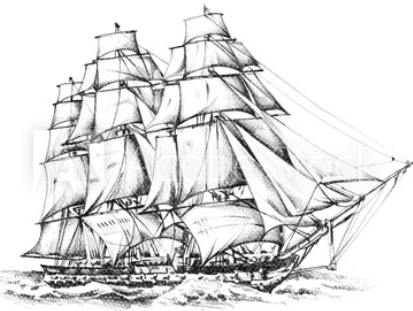 go south
change 
direction
Miller
SDA
USA
Then we defined this ship as Adventism, and we’re talking about structures not the people. It is the Adventist’s structure and institution and the structure and institutions of the US. They both begin in 1798. They're maintaining their course through this history of 1798-1863 and in 1863 they change course and go off from the route they were meant to take. We just discussed that earlier with the church, of how they abandoned their prophetic message. We want to consider what happened externally in 1863, because we want to ask ourselves a couple of questions.
27
Alexandria
(vs 5)
Oct. 22, 1844
Myra
Lycia
ToE
1798
Alexandria
(vs7)
Cnidus
1863
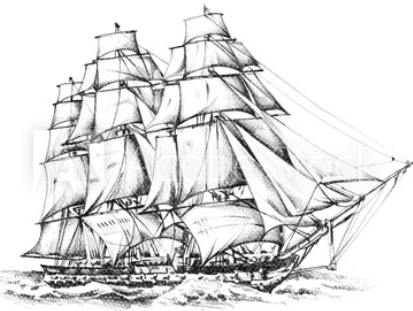 go south
change 
direction
Miller
SDA
USA
In 1798 this church began with William Miller, and he began to have an ‘IoK.’ If we are going to ‘Compare and Contrast’ the experience of Adventism as it rose up in 1798 with the experience of the US, I think the mentality many people have without necessarily thinking about it, is that in 1798 you have the US rise into history, it already has a Constitution and it’s perfect, that the US comes into history in 1798 needing no changes in growth. Now we’ll consider the experience of Adventism, when it rose up in 1798. How much of what we know today did they have? Or was this meant to be a history of continual growth and development?
28
Alexandria
(vs 5)
Oct. 22, 1844
Myra
Lycia
ToE
1798
Alexandria
(vs7)
Cnidus
1863
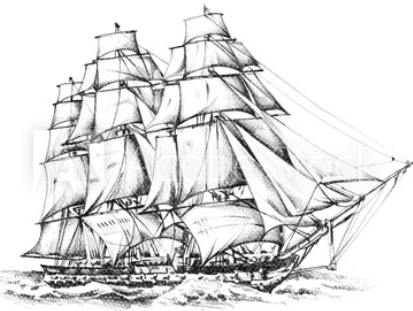 go south
change 
direction
Miller
SDA
USA
And let us remember, William Miller knew nothing about the Sabbath. In 1844 the leadership of the church rejected it, and it didn't come in until after this history of 1844. So Adventism is raised up in 1798 in the history of growth and development, but they lost their way and went off course.
29
Alexandria
(vs 5)
Oct. 22, 1844
Myra
Lycia
ToE
1798
Alexandria
(vs7)
Cnidus
1863
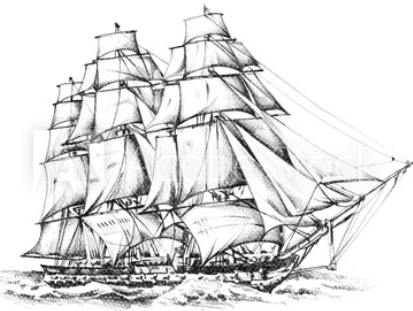 go south
change 
direction
Miller
SDA
USA
The US, you can ‘Compare and Contrast,’ experienced the same thing, rising up in 1798. And what was meant to be growth and development went off course as early as 1863. If we considered Adventism, we talk about four generations, we bring in that ‘Compare and Contrast,’ and we say that in our history there’s nothing left. We don’t know our prophetic message. Many in the churches in Australia couldn't tell you what the statue of Daniel 2 means. They can’t even tell you that it’s about kingdoms. Many haven’t heard of the 2300-day prophecy, let alone the ‘2520.’ The church pastor never heard of a ‘CoP.’
30
Alexandria
(vs 5)
Oct. 22, 1844
Myra
Lycia
ToE
1798
Alexandria
(vs7)
Cnidus
1863
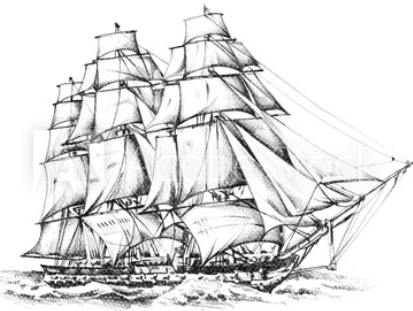 go south
change 
direction
Miller
SDA
USA
We come into our history, not everywhere it is that extreme, but we have completely lost the point of Adventism, this prophetic message that is given in Millerite history. Where we come into this history, and there is all this discussion about what the US was meant to be, that when we consider what it was meant to be, we tend to rely on preconceived ideas. Perhaps there is the same level of darkness on the US and its mission as a nation, what government should look like, as there is darkness regarding Adventism and their mission, and their message. So 1863, we can see internally it’s the rejection of the ‘2520.’ Externally, what is happening in this history of 1861-1865 is the American Civil War.
31
MN
midway
151
July 21,
2014
Oct. 22,
2019
Apr. 19,
9/11
1863
1861
1865
.
Civil War
We’re not talking about the Protestant horn; we will discuss the government. In 1861 the American Civil War began. And if we track the response of the churches, in 1861 there is a Protestant pastor in the US that sends a letter to Salmon Chase, the Secretary of the Treasury. What this pastor is asking for is a religious slogan to be developed recognizing themselves as a Christian nation and having that phrase stamped on the US currency. This had been suggested before 1861, but in 1861 it begins to gain attention because of the Civil War.
32
MN
midway
151
July 21,
2014
Oct. 22,
2019
Apr. 19,
9/11
1863
1861
1865
.
Civil War
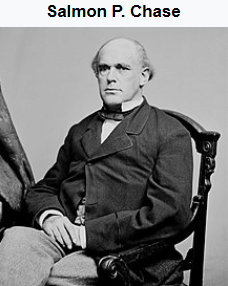 He became an anti-slavery activist and frequently defended fugitive slaves in court. ….Chase helped establish the Republican Party, which opposed the extension of slavery into the territories…..Chase sought the Republican nomination for president in the 1860 presidential election, but the party chose Abraham Lincoln at its National Convention. After Lincoln won the election, he asked Chase to serve as Secretary of the Treasury.
33
Before 1861 it was seen as something that would violate the Constitution, particularly the first amendment that separated Church and State. But now that they’re in the history of a civil war, they decided that they would be open to this consideration. The outcome of the war is uncertain and they want to be able to demonstrate that God is on the side of the North. In the Civil War, you have the North which is Republican, and the South which is Democrat.
34
63
151
Cnidus
11/9
2019
9/11
2001
*151
2014
1863
1861
1865
1948
1951
1954
2017
tarry
engraved on coins
recognize
God on coins
“In God We Trust”
National Reform Movement
*151
6 months
N  ª Union
         Republicans
             Lincoln

S  ª Confederate
             Democrats
Protestant response: It’s judgment because we’ve separated God from our Government.
Oct. 22
Apr. 19
July 21
3
3
By the time you come into the Civil Rights Movement, there has been a switch because it’s the South now that’s mainly Republican, the Bible belt as it is called. In the Civil War it’s the North that’s the Republican Party supporting Abraham Lincoln. It’s from the North that the request comes, from a pastor of a Protestant Church, to introduce a religious phrase to show the national connection to God. By stamping it on their coins they’re making a statement. The statement they want to make is that God is on the side of the North, that God stands with the Republican Party, not with the Democrats.
35
63
151
Cnidus
11/9
2019
9/11
2001
*151
2014
1863
1861
1865
1948
1951
1954
2017
tarry
engraved on coins
recognize
God on coins
“In God We Trust”
National Reform Movement
*151
6 months
N  ª Union
         Republicans
             Lincoln

S  ª Confederate
             Democrats
Protestant response: It’s judgment because we’ve separated God from our Government.
Oct. 22
Apr. 19
July 21
3
3
While before this was seen as a violation of Church and State, now it becomes accepted. The Secretary of the Treasury is instructed to prepare a phrase or motto to be placed on their coins, and this becomes a debate in congress. In 1863 they choose the phrase, “In God We Trust;” this is the introduction of the phrase into the American vocabulary. In 1864, the first coin is stamped with this. In 1865 they release new coins and it becomes official and much broader. All these coins are to be stamped with “In God We Trust.”
36
63
151
Cnidus
11/9
2019
9/11
2001
*151
2014
1863
1861
1865
1948
1951
1954
2017
tarry
engraved on coins
recognize
God on coins
“In God We Trust”
National Reform Movement
*151
6 months
N  ª Union
         Republicans
             Lincoln

S  ª Confederate
             Democrats
Protestant response: It’s judgment because we’ve separated God from our Government.
Oct. 22
Apr. 19
July 21
3
3
When we consider the US, there are some things that seem normal. It seems normal to see on the currency this phrase “In God We Trust,” it exists everywhere. And one of the reasons they are pushing this phrase is that they believe that the Civil War is a judgment of God. So the Protestant Churches, particularly in the North are saying that this National Civil War is a judgment of God. This is the Protestant response, it’s judgment because we’ve separated God from our Government.
37
63
151
Cnidus
11/9
2019
9/11
2001
*151
2014
1863
1861
1865
1948
1951
1954
2017
tarry
engraved on coins
recognize
God on coins
“In God We Trust”
National Reform Movement
*151
6 months
N  ª Union
         Republicans
             Lincoln

S  ª Confederate
             Democrats
Protestant response: It’s judgment because we’ve separated God from our Government.
Oct. 22
Apr. 19
July 21
3
3
Connected to that is immorality, which is why in 1863 they also formed The National Reform Movement (NRM). This is a direct response to the Civil War and a result in their belief that they’re facing a judgment of God. They’ve separated Him from their government, they’re not recognizing Him in their schools, they’re not recognizing God in their businesses, and they have not made Christianity the official religion of the US. It’s this NRM that AT Jones is battling in the 1888 history. The ‘SL’ that the Millerites, our pioneers fought, stemmed from this NRM and this dynamic is a direct response of the Civil War.
38
63
151
Cnidus
11/9
2019
9/11
2001
*151
2014
1863
1861
1865
1948
1951
1954
2017
tarry
engraved on coins
recognize
God on coins
“In God We Trust”
National Reform Movement
*151
6 months
N  ª Union
         Republicans
             Lincoln

S  ª Confederate
             Democrats
Protestant response: It’s judgment because we’ve separated God from our Government.
Oct. 22
Apr. 19
July 21
3
3
Was the Civil War a judgment of God? Ellen Gould White (EGW) says it was, but she has a different reason than recognizing God in their government and immorality. She says, it is the judgment of God because of slavery (paraphrase). So you have two different narratives in this history. Both recognize that this is the judgment of God, but one story says it’s because they separated God from their government, they haven’t recognized Him in their schools, their businesses, and they didn’t make Christianity the official religion of the US, and they don’t recognize the Sunday Sabbath. Because of this Civil War, they introduced the phrase, “In God We Trust,” and they begin the NRM. EGW is recognizing that there’s judgment, but for a completely different reason.
39
63
151
Cnidus
11/9
2019
9/11
2001
*151
2014
1863
1861
1865
1948
1951
1954
2017
tarry
engraved on coins
recognize
God on coins
“In God We Trust”
National Reform Movement
*151
6 months
N  ª Union
         Republicans
             Lincoln

S  ª Confederate
             Democrats
Protestant response: It’s judgment because we’ve separated God from our Government.
Oct. 22
Apr. 19
July 21
3
3
This comes back to our model. There was slavery in 1798, in a time period where we can think that the lamblike beast was perfect. If it’s like the ‘Internal,’ then they knew nothing in 1798, it was meant to be a process of growth. Which is why they are not being judged for it in 1798, but they certainly are in 1863. The US was meant to grow over time. They were to realize their role as a nation and instead of recognizing that, what they were trying to force was a breakdown between Church and State, enforce morality, particularly Sunday, have the nation recognize God, and punish anyone who didn’t uphold their Christian beliefs. So you have two different stories of that judgment: EGW’s and the Protestant Church’s.
40
63
151
Cnidus
11/9
2019
9/11
2001
*151
2014
1863
1861
1865
1948
1951
1954
2017
tarry
engraved on coins
recognize
God on coins
“In God We Trust”
National Reform Movement
*151
6 months
N  ª Union
         Republicans
             Lincoln

S  ª Confederate
             Democrats
Protestant response: It’s judgment because we’ve separated God from our Government.
Oct. 22
Apr. 19
July 21
3
3
126    =    151
ê          ê
We can also use the number ‘63.’ When we take the ‘2520,’ and we recognized that the ‘126’ is another form of the ‘2520,’ we recognized it can be divided into two parts of ‘1260:’ 1260 plus 1260. When you come to this middle point, you have another waymark.
1989         2014
2520
1260       1260
126
63          63
41
126    =    151
ê          ê
1989         2014
2520
1260       1260
126
63          63
So when we consider the ‘126,’ it can also be divided into two: 63 years plus 63 years. We want to go back 63 years from 2014 and it takes us back to 1951; it’s a midpoint between 1948 and 1954. This is 63 years from ‘Midway,’ from ‘Midnight’ to 2014. It’s in this history that “In God We Trust” again becomes a subject pushed in the US.
42
63
151
Cnidus
11/9
2019
9/11
2001
*151
2014
1863
1861
1865
1948
1951
1954
2017
tarry
engraved on coins
recognize
God on coins
“In God We Trust”
National Reform Movement
*151
6 months
N  ª Union
         Republicans
             Lincoln

S  ª Confederate
             Democrats
Protestant response: It’s judgment because we’ve separated God from our Government.
Oct. 22
Apr. 19
July 21
3
3
This is the history of the Civil War (1861-1865), and in this history (1948-1954) is the history of the Cold War, right when we’re in the second red scare. If you haven’t looked at the red scare, there are two red scares in US history when the US was particularly afraid of Communism. So in this history (1861-1865) it is the North against the South, and they want to show that the North or the Republican side is on God’s side; they are recognizing God in the Government.
43
63
151
Cnidus
11/9
2019
9/11
2001
*151
2014
1863
1861
1865
1948
1951
1954
2017
tarry
engraved on coins
recognize
God on coins
“In God We Trust”
National Reform Movement
*151
6 months
N  ª Union
         Republicans
             Lincoln

S  ª Confederate
             Democrats
Protestant response: It’s judgment because we’ve separated God from our Government.
Oct. 22
Apr. 19
July 21
3
3
63
151
Cnidus
11/9
2019
9/11
2001
*151
2014
1863
1861
1865
1948
1951
1954
2017
tarry
recognize
God on coins
“In God We Trust”
National Reform Movement
engraved on coins
suggest:
“under God”
P of A
Pledge of Allegiance
“under God”
“In God We Trust”
Public Schools
Mississippi
AR
Act 911
*151
6 months
N  ª Union
         Republicans
             Lincoln

S  ª Confederate
             Democrats
Protestant response: It’s judgment because we’ve separated God from our Government.
Oct. 22
Apr. 19
July 21
3
3
We also want to remember that early in 1862-1863 the Republicans are losing to the Democrats; the North is losing to the South. The NRM was begun because the North or the Republicans are losing. So they are hoping to appease God, bring about a change by making this push for Church and State. That’s the dynamic of 1863 up to the Battle of Gettysburg when the tide changes. First the Republicans were losing, they’re making a push for Church and State, they win an important battle and tide turns, and the Republicans begin to win until they win the war in 1865.
44
63
151
Cnidus
11/9
2019
9/11
2001
*151
2014
1863
1861
1865
1948
1951
1954
2017
tarry
recognize
God on coins
“In God We Trust”
National Reform Movement
engraved on coins
suggest:
“under God”
P of A
Pledge of Allegiance
“under God”
“In God We Trust”
Public Schools
Mississippi
AR
Act 911
*151
6 months
N  ª Union
         Republicans
             Lincoln

S  ª Confederate
             Democrats
Protestant response: It’s judgment because we’ve separated God from our Government.
Oct. 22
Apr. 19
July 21
3
3
We bring that back into our history of ‘9/11’ to 2019, and what’s happening in 2012, 2013, and 2014? How’s the Republican Party doing? Not very well, there’s Barrack Obama, and the Republicans don’t like him very much. The Democrats are winning: Obama. The Republican Party wants to change that dynamic. What we need to start considering, this is far too fast to introduce an important subject, we need to start considering the concept of what America was meant to be and how we see Church and State in this history.
45
63
151
Cnidus
11/9
2019
9/11
2001
*151
2014
1863
1861
1865
1948
1951
1954
2017
tarry
recognize
God on coins
“In God We Trust”
National Reform Movement
engraved on coins
suggest:
“under God”
P of A
Pledge of Allegiance
“under God”
“In God We Trust”
Public Schools
Mississippi
AR
Act 911
*151
6 months
N  ª Union
         Republicans
             Lincoln

S  ª Confederate
             Democrats
Protestant response: It’s judgment because we’ve separated God from our Government.
Oct. 22
Apr. 19
July 21
3
3
Remember when we talked about December 19, 2018? We said that was Heraclea. We also said for December 19 that we see an interaction between Church and State in the US. And as you might expect, it looks a little bit different than what we might have thought would happen. But here is one clue, Fox News and the role they’re playing. But in this history leading up to 2014, where Cambridge Analytica began to do a work and changed the tide of that Civil War, the Republicans are losing to Obama and the Democrats. What the Republican Party has been doing since Obama is essentially this dynamic: national reform. National reform is another way of saying, ‘Make America Great Again,’ because ‘reform’ means to “turn back.” National reform, turn the nation back again to a Christian nation, a Christian nation that Jones said never existed.
46
63
151
Cnidus
11/9
2019
9/11
2001
*151
2014
1863
1861
1865
1948
1951
1954
2017
tarry
recognize
God on coins
“In God We Trust”
National Reform Movement
engraved on coins
suggest:
“under God”
P of A
Pledge of Allegiance
“under God”
“In God We Trust”
Public Schools
Mississippi
AR
Act 911
*151
6 months
N  ª Union
         Republicans
             Lincoln

S  ª Confederate
             Democrats
Protestant response: It’s judgment because we’ve separated God from our Government.
Oct. 22
Apr. 19
July 21
3
3
In 2014, the Republican Party is losing to the Democrat, Obama, and they’re going to make the nation great again with a national reform movement that begins in 2014 with the work of Cambridge Analytica. But if we went back to the history of 1948-1954, this ‘Midpoint’ of 1951, this is the second time we see this phrase, “In God We Trust” introduced into the American vocabulary. In 1948 there’s a suggestion, this isn’t the phrase, “In God We Trust,” but rather the phrase, “under God” in the Pledge of Allegiance.
47
63
151
Cnidus
11/9
2019
9/11
2001
*151
2014
1863
1861
1865
1948
1951
1954
2017
tarry
recognize
God on coins
“In God We Trust”
National Reform Movement
engraved on coins
suggest:
“under God”
P of A
Pledge of Allegiance
“under God”
“In God We Trust”
Public Schools
Mississippi
AR
Act 911
*151
6 months
N  ª Union
         Republicans
             Lincoln

S  ª Confederate
             Democrats
Protestant response: It’s judgment because we’ve separated God from our Government.
Oct. 22
Apr. 19
July 21
3
3
So much of what we see in the US comes from the government printed on the money, they Pledge of Allegiance to the flag “under God;” these are things that came later for a president to say “God Bless America.” It was Ronald Regan who started doing that consistently. So in 1948, right when the Cold War is becoming more aggressive, they want to make a distinction between them and the Soviet Union. So in the Civil War, the Republican Party says, we stand for God and the South is against Him. In this history of 1948-1954 the US is saying, we stand for God and it is that heathen Soviet Union that is against Him; they want to recognize this from the government. 1948 is also the founding of the World Council of Churches, but we want to focus on these phrases.
48
The phrase “under God,” also comes from Lincoln’s Gettysburg address on November 19, 1863. This phrase also comes from the history of the Civil War, but it’s reintroduced.

In 1951, it’s the Knights of Columbus that begin to include the words “under God” in their pledge of allegiance. So it’s introduced in 1948, but in 1951 it’s the Knights of Columbus that begin to introduce it in all of their pledges, and they do this for a couple of years.
49
151
63
63
Cnidus
11/9
2019
9/11
2001
*151
Joe McCarthy
2014
1863
1861
1865
1948
1951
1954
1956
2017
tarry
recognize
God on coins
“In God We Trust”
National Reform Movement
engraved on coins
suggest:
“under God”
P of A
K o C
ê
“under God”
Official motto
USA
“In God We Trust”
Public Schools
Mississippi
AR
Act 911
*151
on paper and coin
6 months
N  ª Union
         Republicans
            Lincoln

S  ª Confederate
             Democrats
Protestant response: It’s judgment because we’ve separated God from our Government.
Oct. 22
Apr. 19
July 21
3
3
In the US in 1954, “under God” becomes an official part of the Pledge of Allegiance; and it’s the work by the Knights of Columbus that is recognized and honored for bringing about this change. So now when you pledge allegiance to the US you pledge allegiance to a “Nation under God,” a position the US was never meant to have. Near the same time that they make “under God” an official part of the pledge, they also make “In God We Trust” the official motto of the US in 1956. Prior to this they had a different motto: out of many, one. It’s completely secular: many states, one nation; that was their motto. It’s not until 1954, these phrases are again picked up, and they are again trying to force this concept of a “Nation under God,” and they make “In God We Trust” their national motto. This history is no older than 1954-1956. “In God We Trust” in 1956 also brings us to 2019, with the 63 years. So we have 1954 and 1956.
50
151
63
63
Cnidus
11/9
2019
9/11
2001
*151
Joe McCarthy
2014
1863
1861
1865
1948
1951
1954
1956
2017
tarry
recognize
God on coins
“In God We Trust”
National Reform Movement
engraved on coins
suggest:
“under God”
P of A
K o C
ê
“under God”
Official motto
USA
“In God We Trust”
Public Schools
Mississippi
AR
Act 911
*151
on paper and coin
6 months
N  ª Union
         Republicans
            Lincoln

S  ª Confederate
             Democrats
Protestant response: It’s judgment because we’ve separated God from our Government.
Oct. 22
Apr. 19
July 21
3
3
Also in the history of 1951 is the work of one man, Joe McCarthy. He’s doing a work particularly from 1950, he died in 1954, and he is attacking socialists. We see that repeated in our history: using scare tactics, false information, everything we see under Donald Trump. There’s this concept that there are socialists inside the government. That’s another thread that needs to be expanded on a different day when we have more time. One of the reasons they are doing all of this behavior, is they feel they have rejected God as a nation by separating Church and State, and therefore they face judgment. So it’s a repeat of the history of the NRM.
51
151
63
63
Cnidus
11/9
2019
9/11
2001
*151
Joe McCarthy
2014
1863
1861
1865
1948
1951
1954
1956
2017
tarry
recognize
God on coins
“In God We Trust”
National Reform Movement
engraved on coins
suggest:
“under God”
P of A
K o C
ê
“under God”
Official motto
USA
“In God We Trust”
Public Schools
Mississippi
AR
Act 911
*151
on paper and coin
6 months
N  ª Union
         Republicans
            Lincoln

S  ª Confederate
             Democrats
Protestant response: It’s judgment because we’ve separated God from our Government.
Oct. 22
Apr. 19
July 21
3
3
When ‘9/11’ struck, what was the response? Billy Graham’s daughter and many other leading Protestant ministers began to say, 9/11 was the judgment of God.
52
151
63
63
Cnidus
11/9
2019
9/11
2001
*151
Joe McCarthy
2014
1863
1861
1865
1948
1951
1954
1956
2017
tarry
recognize
God on coins
“In God We Trust”
National Reform Movement
engraved on coins
suggest:
“under God”
P of A
K o C
ê
“under God”
Official motto
USA
“In God We Trust”
Public Schools
Mississippi
AR
Act 911
*151
on paper and coin
6 months
N  ª Union
         Republicans
            Lincoln

S  ª Confederate
             Democrats
Protestant response: It’s judgment because we’ve separated God from our Government.
Oct. 22
Apr. 19
July 21
3
3
After ‘9/11,’ the response to the attack by Islam by many within the Protestant Churches was that the nation is facing the judgment of God because of the separation of Church and State, the immorality, and the fact that they haven’t declared Christianity the official religion of the US. Earlier in 2001, “In God We Trust” began to be introduced into schools. It began in Mississippi, and by law it must be placed in every classroom in that state. Jones fought to keep Bibles out of public schools, because he recognized that it was a violation of Church and State.
53
151
63
63
Cnidus
11/9
2019
9/11
2001
*151
Joe McCarthy
2014
1863
1861
1865
1948
1951
1954
1956
2017
tarry
recognize
God on coins
“In God We Trust”
National Reform Movement
engraved on coins
suggest:
“under God”
P of A
K o C
ê
“under God”
Official motto
USA
“In God We Trust”
Public Schools
Mississippi
AR
Act 911
*151
on paper and coin
6 months
N  ª Union
         Republicans
            Lincoln

S  ª Confederate
             Democrats
Protestant response: It’s judgment because we’ve separated God from our Government.
Oct. 22
Apr. 19
July 21
3
3
In 2001, this becomes a push to introduce this phrase into the schools, thinking it was going to stop the flow of violence. And it has progressed state by state until it was finally introduced in Arkansas in 2017, and it was Act 911, to introduce this phrase now into their schools.
54
151
63
63
Cnidus
11/9
2019
9/11
2001
*151
Joe McCarthy
2014
1863
1861
1865
1948
1951
1954
1956
2017
tarry
recognize
God on coins
“In God We Trust”
National Reform Movement
engraved on coins
suggest:
“under God”
P of A
K o C
ê
“under God”
Official motto
USA
“In God We Trust”
Public Schools
Mississippi
AR
Act 911
*151
on paper and coin
6 months
N  ª Union
         Republicans
            Lincoln

S  ª Confederate
             Democrats
Protestant response: It’s judgment because we’ve separated God from our Government.
Oct. 22
Apr. 19
July 21
3
3
We’ve done this much too quickly, but if we just considered the US as a nation, the darkness they are in, they’re in the same level of darkness as we are as a Church. And they don’t know what they mean when they say, “Make America Great Again.” I would suggest what Donald Trump means is some type of glorified picture of the 1950’s when business was prosperous, they were fighting those socialists, and they had the history of Joe McCarthy who was an inspiration for Trump, by the way. They shared the same lawyer and mentor, Roy Cohn, and there’s this idea of a Christian nation, protecting itself from invaders. We come to the history of ‘9/11’-2019, and it’s the exact same dynamic as 1948-1954 and 1861-1865; the nation is facing the judgment of God.
55
151
63
63
Cnidus
11/9
2019
9/11
2001
*151
Joe McCarthy
2014
1863
1861
1865
1948
1951
1954
1956
2017
tarry
recognize
God on coins
“In God We Trust”
National Reform Movement
engraved on coins
suggest:
“under God”
P of A
K o C
ê
“under God”
Official motto
USA
“In God We Trust”
Public Schools
Mississippi
AR
Act 911
*151
on paper and coin
6 months
N  ª Union
         Republicans
            Lincoln

S  ª Confederate
             Democrats
Protestant response: It’s judgment because we’ve separated God from our Government.
Oct. 22
Apr. 19
July 21
3
3
When we come into the history of 2001-2019, we see things before the nation and it’s tempting to think it’s because of gay marriage and immorality. If we think after that fashion, we’re repeating the history of the Protestant Churches. Obama was good for the US, he was exactly what they needed, and on the Constitution he was correct.
56
151
63
63
Cnidus
11/9
2019
9/11
2001
*151
Joe McCarthy
2014
1863
1861
1865
1948
1951
1954
1956
2017
tarry
recognize
God on coins
“In God We Trust”
National Reform Movement
engraved on coins
suggest:
“under God”
P of A
K o C
ê
“under God”
Official motto
USA
“In God We Trust”
Public Schools
Mississippi
AR
Act 911
*151
on paper and coin
6 months
N  ª Union
         Republicans
            Lincoln

S  ª Confederate
             Democrats
Protestant response: It’s judgment because we’ve separated God from our Government.
Oct. 22
Apr. 19
July 21
3
3
But it’s the churches and those that speak for them that feel the nation is under the judgment of God; they need to undertake some national reform, recognize the Judeo-Christian West, defend that Christian West from Muslims and immigrants and socialists, and they need to recognize their religion from the government. They believe that the man elected in 2016 was elected by God to bring that about. Do we agree with their story? We came dangerously close to agreeing with it in 2016. We need to consider what is happening in the US, and perhaps we could have more information on the nation they were meant to develop to be.
57
151
63
63
Cnidus
11/9
2019
9/11
2001
*151
Joe McCarthy
2014
1863
1861
1865
1948
1951
1954
1956
2017
tarry
recognize
God on coins
“In God We Trust”
National Reform Movement
engraved on coins
suggest:
“under God”
P of A
K o C
ê
“under God”
Official motto
USA
“In God We Trust”
Public Schools
Mississippi
AR
Act 911
*151
on paper and coin
6 months
N  ª Union
         Republicans
            Lincoln

S  ª Confederate
             Democrats
Protestant response: It’s judgment because we’ve separated God from our Government.
Oct. 22
Apr. 19
July 21
3
3
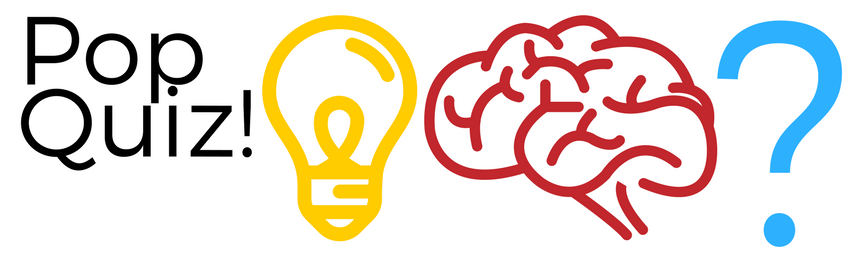 58
How do we compare and contrast the ‘KoN’ and ‘KoS,’ ‘Modern Israel’ and ‘Modern Babylon?’
59
How do we compare and contrast the ‘KoN’ and ‘KoS,’ ‘Modern Israel’ and ‘Modern Babylon?’
‘KoN’ and ‘KoS:’  ‘deadly wound,’ ‘death’
MI and MB: captivity
60
1
2
KoN
Babylon
KoS
Israel
deadly wound 
death
Captivity
die in captivity
1799
There’s been 5 years in the falling of the Iron Curtain, Italy just barely prevented from becoming Communist.  
What does Pacelli do?
61
There’s been 5 years in the falling of the Iron Curtain, Italy just barely prevented from becoming Communist.  
What does Pacelli do?
Pacelli makes a second attempt to revive the message of Fatima
62
In 1950, what does the Pope do for the first time?
63
In 1950, what does the Pope do for the first time?
He uses his papal infallibility and 
He makes the doctrine of Mary
Mary’s assumption
Meant to be a rallying cry against Communism
64
Why can’t we take the history of 1844 and 1888 into the message of the MC, the prediction of 2012 in particular which is the foundation of the MC?
65
Why can’t we take the history of 1844 and 1888 into the message of the MC, the prediction of 2012 in particular which is the foundation of the MC?
1844 & 1888 were half right and half wrong, both failure.
The MC is success
What are the two witnesses to this?
66
Why can’t we take the history of 1844 and 1888 into the message of the MC, the prediction of 2012 in particular which is the foundation of the MC?
1844 & 1888 were half right and half wrong, both failure.
The MC is success
What are the two witnesses to this?
The counterfeit and the reform line of Christ tell us there is no mistake.
67
In the line of Pyrrhus, 1945 is Panium.
What is different in the line of Modern Babylon?
68
In the line of Pyrrhus, 1945 is Panium.
What is different in the line of Modern Babylon?
1945 ended in disappointment, failure.  The papacy chose the wrong beast.  Panium is success because they choose the right beast.
69
In 2019, what interesting dynamic do we have for that never existed before?
70
In 2019, what interesting dynamic do we have for that never existed before?
Pope Francis who is alive at the same time as another Pope, 
Pope Benedict
71
What did Pope Benedict do?
72
What did Pope Benedict do?
Threw the mantle to Pope Francis, 
recognized and supported him as his successor.
What did he do in 2019?
73
What did Pope Benedict do?
Threw the mantle to Pope Francis, 
recognized and supported him as his successor.
What did he do in 2019?
Wrote a letter on his view on the controversies in the church, 
said he totally supported Pope Francis and then gave a 
message that undermined what Pope Francis has been doing.
74
How does this compare to this movement?
75
How does this compare to this movement?
Elder Jeff gave his support to this message and
undermined it at the same time by saying the message of 2012-2014 was half right and half wrong
76
On the external, what is 1863?
77
On the external, what is 1863?
The mid-point, or midway in the Civil War
78
What date is 2014 on the Millerite line?
79
What date is 2014 on the Millerite line?
July 21, 1844, midway or midnight
Why did they call is midway?
80
What date is 2014 on the Millerite line?
July 21, 1844, midway or midnight
Why did they call is midway?
It is exactly halfway between April 19 and October 22, 1844:  midway or midnight
81
2014 is midway to what?
82
2014 is midway to what?
Midway between 9/11 & 2019 prophetically.
1863 is the midpoint of the Civil War
What does this teach us about 2014?
83
2014 is midway to what?
Midway between 9/11 & 2019 prophetically.
1863 is the midpoint of the Civil War
What does this teach us about 2014?
2014 is the midpoint of Civil War in our history  of 9/11-2019.
84
When does the ship of Alexandria go off course?
85
When does the ship of Alexandria go off course?
1863
And it represents what?
86
When does the ship of Alexandria go off course?
1863
And it represents what?
Internal:  SDA Church
External:  USA
87
Externally, what happens in 1861?
88
Externally, what happens in 1861?
A protestant pastor sends a letter to Salmon Chase, Secretary of the Treasury and asks for a religious slogan to be developed and stamped on currency recognizing the US as a Christian nation.
89
This pastor is what affiliation?
90
This pastor is what affiliation?
He’s in the north, and the north is the 
Republican party at this time.
91
What phrase did they come up with and when?
92
What phrase did they come up with and when?
In God We Trust  in 1863.
93
What is the North believing the cause of the Civil War to be?
94
What is the North believing the cause of the Civil War to be?
A judgment of God because we separated God from our government.
95
What did Ellen White say the cause of the Civil War was?
96
What did Ellen White say the cause of the Civil War was?
A judgment of God because of slavery.
Was the Civil War a judgment of God? Ellen White says it was, but she has a different reason than recognizing God in their Government and immorality. She says that it is a judgment of God because of slavery. So you have two different narratives in this history. Both recognize that this is a judgment of God, but one story says it’s because they separated God from their government, they haven’t recognized Him in their schools, their businesses, they didn’t make it the official religion of the United States. They don’t recognize the Sunday Sabbath. Because of this Civil War, they introduced the phrase, “In God We Trust”, and they begin the National Reform Movement.  Ellen White is recognizing that there’s judgment, but for a completely different reason.
97
They don’t have God in the government and don’t recognize the Sunday Sabbath.  What do they do?
98
They don’t have God in the government and don’t recognize the Sunday Sabbath.  What do they do?
They introduce the phrase “In God We Trust” and begin the National Reform Movement.
99